Catastrophe Equity Put(CatEPut)(巨災股權賣權)
指導教授:戴天時教授
報告者:  王靖雅
CatEPut (Catastrophe Equity Put)(巨災股權賣權)
為一種以股票為交易標的物之選擇權
保險公司購買賣權：支付賣權之權利金向市場投資者或風險承擔者
約定：當公司所承保之巨災(L(T)-L(t))發生超過約定之額度(L)時，公司得行使賣權
賣權：以預定價格(K)將公司之股份(S(T))賣給投資者或風險承擔者，立即取得資金，作為災後融通之用。
投資者取得公司股票後，須持有股票一定時間。
註:   L(t): 到時間點t時的累計損失
CatEPut 的Payoff
S(t): 股票價格
L(t): 災難累計損失
K: 預定履約價格
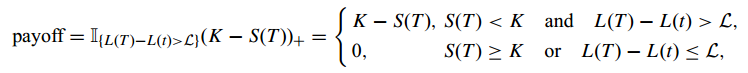 Jump –Diffusion Tree
Jump-diffusion model
根據Dai et. al. 2009的An efficient and accurate lattice for pricing derivatives under a jump-diffusion process
Catastrophe model
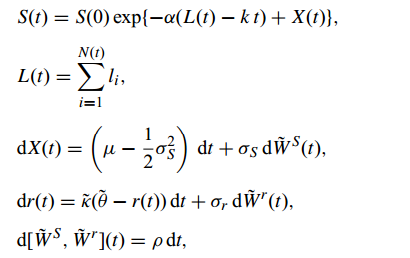 根據Wang et. al. 2005的Catastrophe options with stochastic interest rates and compound Poisson losses
Comparison
根據Wang et. al. 2005的Catastrophe options with stochastic interest rates and compound Poisson losses
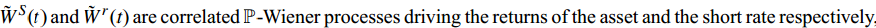 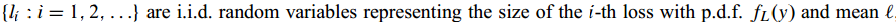 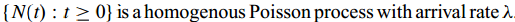 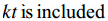 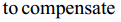 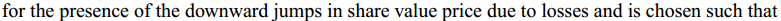 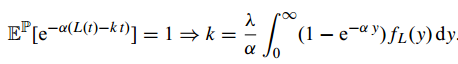 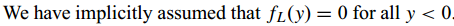 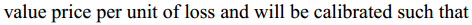 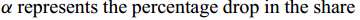 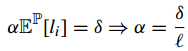 [Speaker Notes: 加入調整項：股價的報酬率才會是無風險利率]
CatEPut Tree
+2
+1
+1
0
+2,+1,0,-1,-2
+2,+1,0
+1
  0
 -1
+1,0,-1
+1
0,-1,-2
0
+2,+1,0,-1,-2
+1
  0
 -1
+2,+1,0
-1
+1,0,-1
+1
0,-1,-2
+2,+1,0,-1,-2
0
+2,+1,0
+1
  0
 -1
-1
+1,0,-1
0,-1,-2
+2,+1,0,-1,-2
0
-1
-1
-2
n=0
n=1
State的個數
n=0state# of each diffusion node: 1
    state# of each jump node: JN+(JN-1)*n=JN
n=1 state# of each diffusion node: JN+(JN-1)*(n-1)=JN
    state# of each jump node: JN+(JN-1)*n=JN+(JN-1)
如果JN=3，jump 和 diffusion 才是差2，如果 JN=5，會差 4
程式檢驗
歐式的CatEPut檢驗數據
Monte Carlo Simulation
	10000筆資料,95%信賴區間
Tree的input data要讓Lamda*T/n 夠小,才符合rare event
改為美式
將原本Jump diffusion改為美式做比較
上呂育道老師的網頁查如何更改input data讓結果差異變大
A數據-Year
S=100.000000,X=90.000000,B=0.000100,I=0.200000,Sigma=0.500000,Year=1.900000,Lamda=0.010000,CMean=4.000000,CSigma=1.046000,N=50,Put=1,loss=0.300000,alpha=0.800000,ANS=1.030954
S=100.000000,X=90.000000,B=0.000100,I=0.200000,Sigma=0.500000,Year=1.800000,Lamda=0.010000,CMean=4.000000,CSigma=1.046000,N=50,Put=1,loss=0.300000,alpha=0.800000,ANS=0.998169
S=100.000000,X=90.000000,B=0.000100,I=0.200000,Sigma=0.500000,Year=1.700000,Lamda=0.010000,CMean=4.000000,CSigma=1.046000,N=50,Put=1,loss=0.300000,alpha=0.800000,ANS=0.963438
S=100.000000,X=90.000000,B=0.000100,I=0.200000,Sigma=0.500000,Year=1.600000,Lamda=0.010000,CMean=4.000000,CSigma=1.046000,N=50,Put=1,loss=0.300000,alpha=0.800000,ANS=0.926655
S=100.000000,X=90.000000,B=0.000100,I=0.200000,Sigma=0.500000,Year=1.500000,Lamda=0.010000,CMean=4.000000,CSigma=1.046000,N=50,Put=1,loss=0.300000,alpha=0.800000,ANS=0.887776
S=100.000000,X=90.000000,B=0.000100,I=0.200000,Sigma=0.500000,Year=1.400000,Lamda=0.010000,CMean=4.000000,CSigma=1.046000,N=50,Put=1,loss=0.300000,alpha=0.800000,ANS=0.846731
S=100.000000,X=90.000000,B=0.000100,I=0.200000,Sigma=0.500000,Year=1.300000,Lamda=0.010000,CMean=4.000000,CSigma=1.046000,N=50,Put=1,loss=0.300000,alpha=0.800000,ANS=0.803439
S=100.000000,X=90.000000,B=0.000100,I=0.200000,Sigma=0.500000,Year=1.200000,Lamda=0.010000,CMean=4.000000,CSigma=1.046000,N=50,Put=1,loss=0.300000,alpha=0.800000,ANS=0.757834
E數據-Year
S=100.000000,X=90.000000,B=0.000100,I=0.200000,Sigma=0.500000,Year=1.900000,Lamda=0.010000,CMean=4.000000,CSigma=1.046000,N=50,Put=1,loss=0.300000,alpha=0.800000,ANS=1.030964
S=100.000000,X=90.000000,B=0.000100,I=0.200000,Sigma=0.500000,Year=1.800000,Lamda=0.010000,CMean=4.000000,CSigma=1.046000,N=50,Put=1,loss=0.300000,alpha=0.800000,ANS=0.998177
S=100.000000,X=90.000000,B=0.000100,I=0.200000,Sigma=0.500000,Year=1.700000,Lamda=0.010000,CMean=4.000000,CSigma=1.046000,N=50,Put=1,loss=0.300000,alpha=0.800000,ANS=0.963445
S=100.000000,X=90.000000,B=0.000100,I=0.200000,Sigma=0.500000,Year=1.600000,Lamda=0.010000,CMean=4.000000,CSigma=1.046000,N=50,Put=1,loss=0.300000,alpha=0.800000,ANS=0.926661
S=100.000000,X=90.000000,B=0.000100,I=0.200000,Sigma=0.500000,Year=1.500000,Lamda=0.010000,CMean=4.000000,CSigma=1.046000,N=50,Put=1,loss=0.300000,alpha=0.800000,ANS=0.887781
S=100.000000,X=90.000000,B=0.000100,I=0.200000,Sigma=0.500000,Year=1.400000,Lamda=0.010000,CMean=4.000000,CSigma=1.046000,N=50,Put=1,loss=0.300000,alpha=0.800000,ANS=0.846735
S=100.000000,X=90.000000,B=0.000100,I=0.200000,Sigma=0.500000,Year=1.300000,Lamda=0.010000,CMean=4.000000,CSigma=1.046000,N=50,Put=1,loss=0.300000,alpha=0.800000,ANS=0.803443
S=100.000000,X=90.000000,B=0.000100,I=0.200000,Sigma=0.500000,Year=1.200000,Lamda=0.010000,CMean=4.000000,CSigma=1.046000,N=50,Put=1,loss=0.300000,alpha=0.800000,ANS=0.757837
A數據-CMean
S=100.000000,X=90.000000,B=0.000100,I=0.200000,Sigma=0.500000,Year=2.000000,Lamda=0.010000,CMean=4.000000,CSigma=1.046000,N=50,Put=1,ACC=0.300000,alpha=0.800000,ANS=1.061817
S=100.000000,X=90.000000,B=0.000100,I=0.200000,Sigma=0.500000,Year=2.000000,Lamda=0.010000,CMean=4.100000,CSigma=1.046000,N=50,Put=1,ACC=0.300000,alpha=0.800000,ANS=1.069256
S=100.000000,X=90.000000,B=0.000100,I=0.200000,Sigma=0.500000,Year=2.000000,Lamda=0.010000,CMean=4.300000,CSigma=1.046000,N=50,Put=1,ACC=0.300000,alpha=0.800000,ANS=1.082648
S=100.000000,X=90.000000,B=0.000100,I=0.200000,Sigma=0.500000,Year=2.000000,Lamda=0.010000,CMean=4.600000,CSigma=1.046000,N=50,Put=1,ACC=0.300000,alpha=0.800000,ANS=1.099536
S=100.000000,X=90.000000,B=0.000100,I=0.200000,Sigma=0.500000,Year=2.000000,Lamda=0.010000,CMean=5.000000,CSigma=1.046000,N=50,Put=1,ACC=0.300000,alpha=0.800000,ANS=1.117214
S=100.000000,X=90.000000,B=0.000100,I=0.200000,Sigma=0.500000,Year=2.000000,Lamda=0.010000,CMean=5.500000,CSigma=1.046000,N=50,Put=1,ACC=0.300000,alpha=0.800000,ANS=1.133476
S=100.000000,X=90.000000,B=0.000100,I=0.200000,Sigma=0.500000,Year=2.000000,Lamda=0.010000,CMean=6.100000,CSigma=1.046000,N=50,Put=1,ACC=0.300000,alpha=0.800000,ANS=1.146998
S=100.000000,X=90.000000,B=0.000100,I=0.200000,Sigma=0.500000,Year=2.000000,Lamda=0.010000,CMean=6.800000,CSigma=1.046000,N=50,Put=1,ACC=0.300000,alpha=0.800000,ANS=1.157379
A數據-alpha
S=100.000000,X=90.000000,B=0.000100,I=0.200000,Sigma=0.500000,Year=2.000000,Lamda=0.010000,CMean=4.000000,CSigma=1.046000,N=50,Put=1,ACC=0.300000,alpha=0.750000,ANS=1.050701
S=100.000000,X=90.000000,B=0.000100,I=0.200000,Sigma=0.500000,Year=2.000000,Lamda=0.010000,CMean=4.000000,CSigma=1.046000,N=50,Put=1,ACC=0.300000,alpha=0.700000,ANS=1.035281
S=100.000000,X=90.000000,B=0.000100,I=0.200000,Sigma=0.500000,Year=2.000000,Lamda=0.010000,CMean=4.000000,CSigma=1.046000,N=50,Put=1,ACC=0.300000,alpha=0.650000,ANS=1.014664
S=100.000000,X=90.000000,B=0.000100,I=0.200000,Sigma=0.500000,Year=2.000000,Lamda=0.010000,CMean=4.000000,CSigma=1.046000,N=50,Put=1,ACC=0.300000,alpha=0.600000,ANS=0.987812
S=100.000000,X=90.000000,B=0.000100,I=0.200000,Sigma=0.500000,Year=2.000000,Lamda=0.010000,CMean=4.000000,CSigma=1.046000,N=50,Put=1,ACC=0.300000,alpha=0.550000,ANS=0.953570
S=100.000000,X=90.000000,B=0.000100,I=0.200000,Sigma=0.500000,Year=2.000000,Lamda=0.010000,CMean=4.000000,CSigma=1.046000,N=50,Put=1,ACC=0.300000,alpha=0.500000,ANS=0.910749
S=100.000000,X=90.000000,B=0.000100,I=0.200000,Sigma=0.500000,Year=2.000000,Lamda=0.010000,CMean=4.000000,CSigma=1.046000,N=50,Put=1,ACC=0.300000,alpha=0.450000,ANS=0.858295
S=100.000000,X=90.000000,B=0.000100,I=0.200000,Sigma=0.500000,Year=2.000000,Lamda=0.010000,CMean=4.000000,CSigma=1.046000,N=50,Put=1,ACC=0.300000,alpha=0.400000,ANS=0.795545
A數據-strike price
S=100.000000,X=91.000000,B=0.000100,I=0.200000,Sigma=0.500000,Year=2.000000,Lamda=0.010000,CMean=4.000000,CSigma=1.046000,N=50,Put=1,loss=0.300000,alpha=0.800000,ANS=1.074385
S=100.000000,X=92.000000,B=0.000100,I=0.200000,Sigma=0.500000,Year=2.000000,Lamda=0.010000,CMean=4.000000,CSigma=1.046000,N=50,Put=1,loss=0.300000,alpha=0.800000,ANS=1.086953
S=100.000000,X=93.000000,B=0.000100,I=0.200000,Sigma=0.500000,Year=2.000000,Lamda=0.010000,CMean=4.000000,CSigma=1.046000,N=50,Put=1,loss=0.300000,alpha=0.800000,ANS=1.099523
S=100.000000,X=94.000000,B=0.000100,I=0.200000,Sigma=0.500000,Year=2.000000,Lamda=0.010000,CMean=4.000000,CSigma=1.046000,N=50,Put=1,loss=0.300000,alpha=0.800000,ANS=1.112092
S=100.000000,X=95.000000,B=0.000100,I=0.200000,Sigma=0.500000,Year=2.000000,Lamda=0.010000,CMean=4.000000,CSigma=1.046000,N=50,Put=1,loss=0.300000,alpha=0.800000,ANS=1.124662
S=100.000000,X=96.000000,B=0.000100,I=0.200000,Sigma=0.500000,Year=2.000000,Lamda=0.010000,CMean=4.000000,CSigma=1.046000,N=50,Put=1,loss=0.300000,alpha=0.800000,ANS=1.137232
S=100.000000,X=97.000000,B=0.000100,I=0.200000,Sigma=0.500000,Year=2.000000,Lamda=0.010000,CMean=4.000000,CSigma=1.046000,N=50,Put=1,loss=0.300000,alpha=0.800000,ANS=1.149803
S=100.000000,X=98.000000,B=0.000100,I=0.200000,Sigma=0.500000,Year=2.000000,Lamda=0.010000,CMean=4.000000,CSigma=1.046000,N=50,Put=1,loss=0.300000,alpha=0.800000,ANS=1.162373
Jump –Diffusion Tree